BLM-111 PROGRAMLAMA DİLLERİ IDers-5 Algoritma Örnekleri ve Analizi-1
Yrd. Doç. Dr. Ümit ATİLA
umitatila@karabuk.edu.tr
http://web.karabuk.edu.tr/umitatilla/
Örnek-1
Klavyeden girilen iki sayıdan büyük olanını ekrana yazdırma 
1.Başla
2.Birinci sayıyı gir, x
3.İkinci sayıyı gir, y
4.eğer x>y ise 
yaz "1. sayı büyüktür"
5.değilse eğer y>x ise 
yaz "2. sayı büyüktür"
6.değilse 
yaz "sayılar birbirine eşittir"
7.Bitir
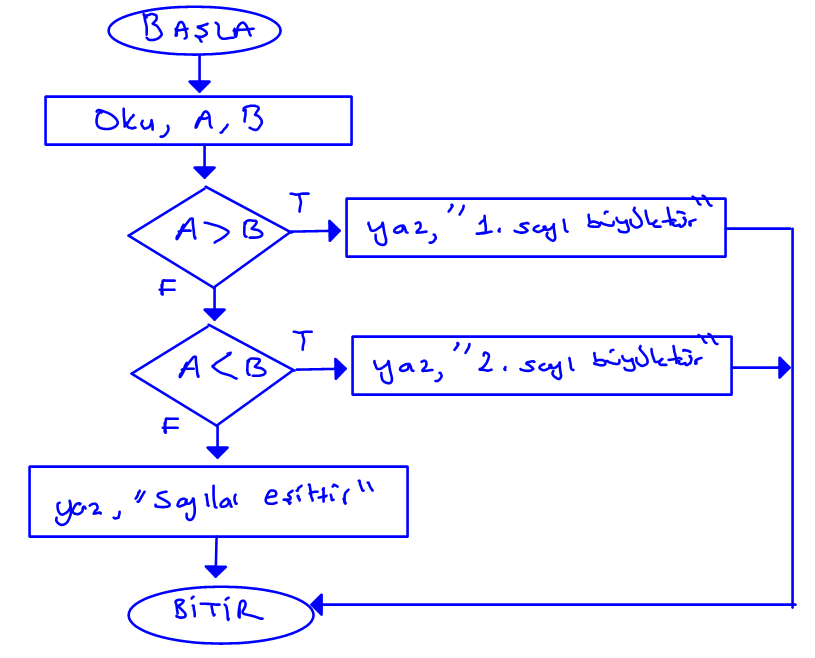 2
Örnek-2
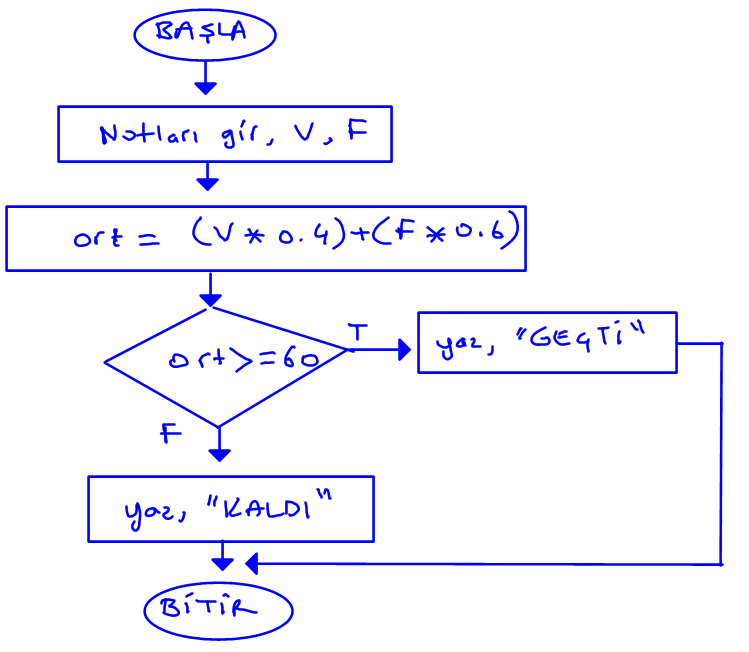 Girilen vize ve final notuna göre öğencinin dersten geçip geçmediğini bulma.
1.BAŞLA
2.YAZ (“Vize notunu gir”)
3.OKU vize
4.YAZ (“Final notunu gir”)
5.OKU final
6.ortalama=vize * 0.40 + final * 0.60
7.EĞER ortalama >= 60 İSE
       YAZ “Öğrenci Dersten Geçti”
8.DEĞİLSE
       YAZ “Öğrenci Dersten Kaldı“
9.BİTİR
3
Örnek-3
1'den 25'e kadar tek sayıları ekrana yazdırma.
1. BAŞLA2. Sayac=1
3. Sayac <=25 olduğu sürece tekrarla       EĞER Sayac Mod2 != 0 İSE            YAZ Sayac       Sayac=Sayac+14. BİTİR
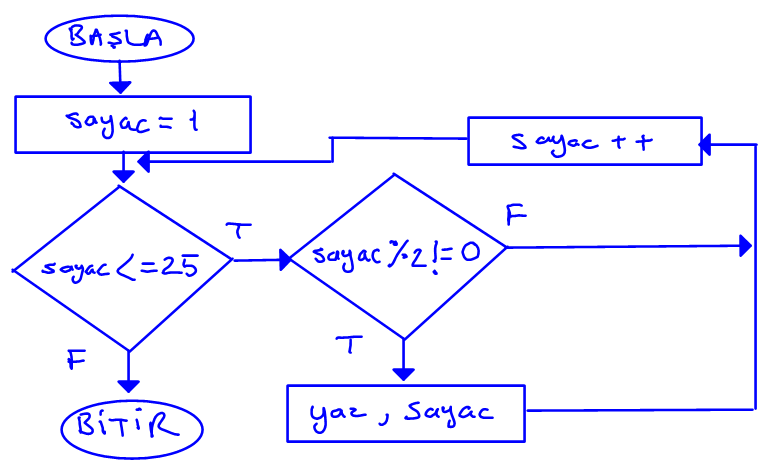 4
Örnek-4
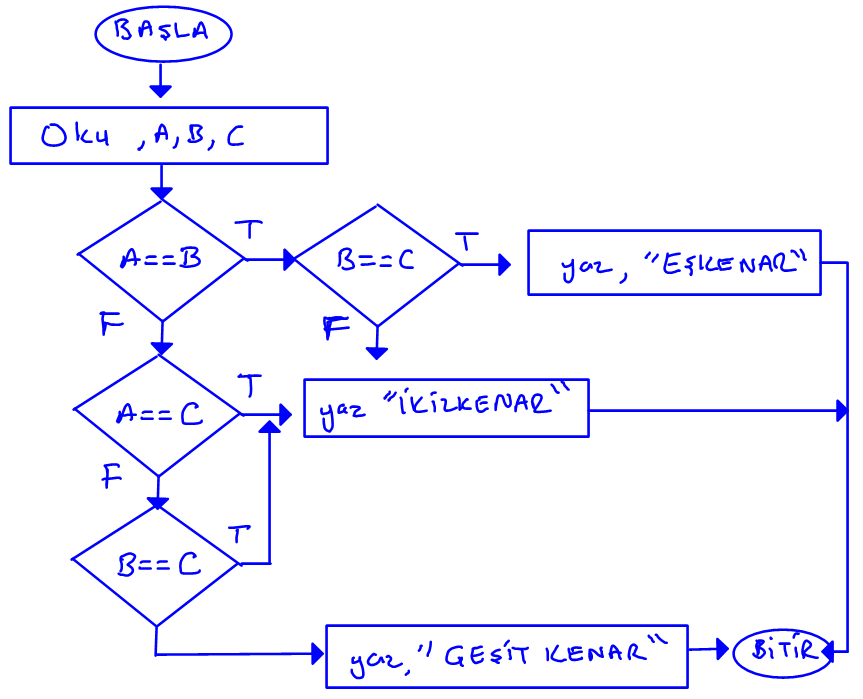 Verilen kenar bilgilerine göre üçgen çeşidini bulma
1. Başla
2. Oku kenar a, b ve c.
3. eğer (a == b) 
	eğer (b == c)  
        	    yaz “eşkenar” 
	değilse yaz "ikizkenar"
4. Değilse eğer (a == c)  
           yaz “ikizkenar”
6. Değilse yaz “çeşitkenar”
7. Bitir
5
Örnek-5
Klavyeden girilen N değeri adedi kadar Fibonacci sayısını yazdırmak için bir algoritma geliştir. Fibonacci sayıları 1,1 ile başlar ve bir sonraki sayı kendinden önceki iki sayının toplamı olacak şekilde devam eder.
İlk yedi adet Fibonacci sayısı şu şekildedir:
Fibonacci Sayıları: 1,1,2,3,5,8,13,……
6
Örnek-5
1.Başla
2.N değerini klavyeden oku
3.A=1 ve B=1
4.counter=3
5.yaz, A 
6.yaz, B
7.counter  <= N olduğu sürece tekrarla
		total = A+B
		yaz, total
		A=B
		B=total
		counter++
8.Bitir
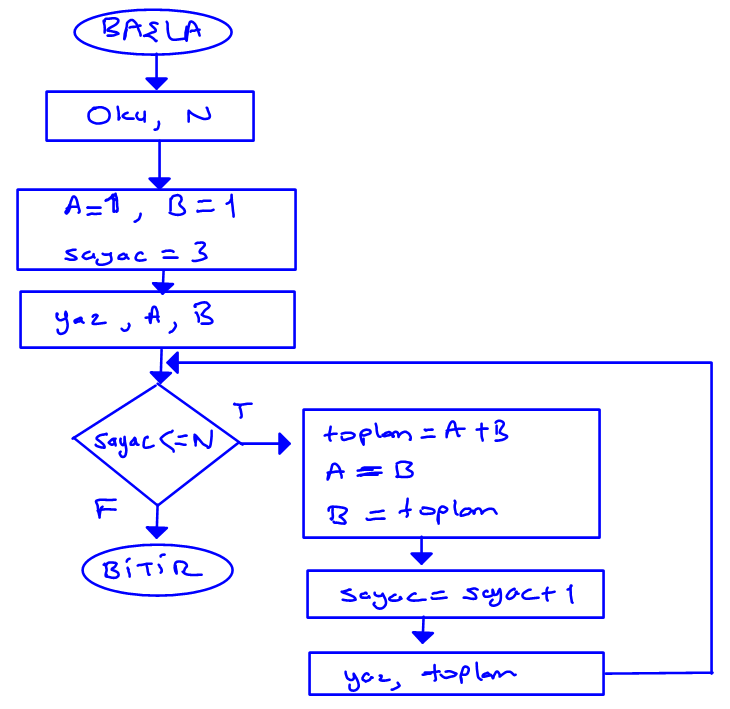 7
Örnek-6
Problem  
Bir okuldaki 10 öğrencinin test sonuçları klavyeden sırayla girilecek (1= geçti, 2=kaldı)
Sonuçları analiz ederek kalan ve geçen öğrenci sayılarını ekrana yazdıran programın akış diyagramını oluşturun
8
Örnek-6
1.gecenSayac = 0	
2.kalanSayac=0
3.ogrenciSayac = 1
4.ogrenciSayac<=10 olduğu sürece tekrar et	Sınav sonucu gir, sonuc
		Eğer sonuç = 1 ise
		     gecenSayac++	Değilse eğer sonuç = 2 ise
                       kalanSayac++   	Değilse 
		     yaz, "geçersiz sonuç girdiniz"
		ogrenciSayac++
5.yaz, gecenSayac
6.yaz, kalanSayac
7. Bitir
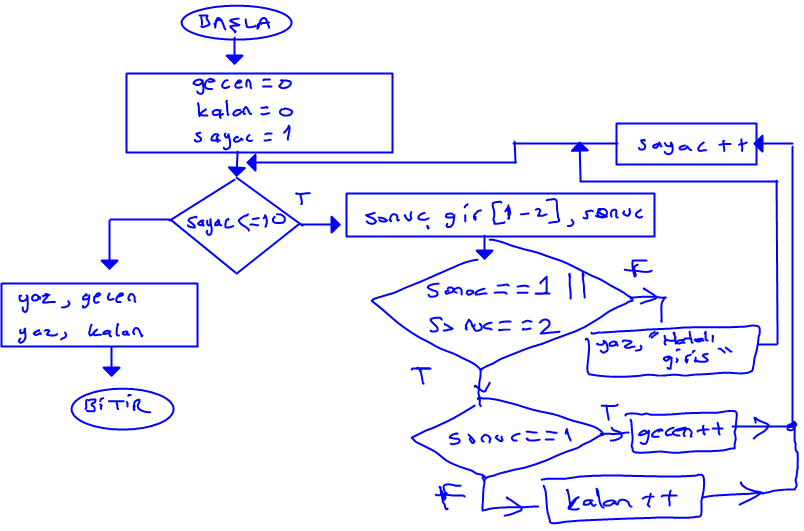 9
Örnek-7
Klavyeden girilen sayının faktöryelini hesaplama
1. Başla
2. N’i oku
3. Faktor = 1
4. S = 1
5. Eğer S<=N ise tekrar et
       Faktor = Faktor * S
       S = S+1
6. Yaz, Faktor
7. Dur
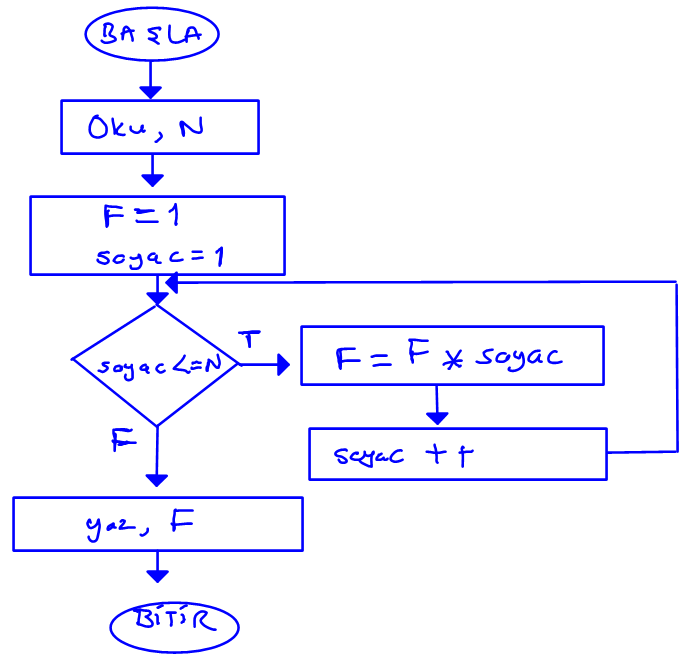 10
Örnek-8
Rasgele bir sayı tutulacak. Klavyeden sayı girerek tahmin edilmeye çalışılacak. 10 tahmin hakkı var. Tahmin yanlış yapıldıkça "Daha büyük sayı gir" veya "Daha küçük sayı gir" uyarısı verilecek. Tahmin hakkı dolarsa mesaj verecek. 10 tahmin hakkı dolmadan bulursa bulunda mesajı verilecek.
11
Örnek-8
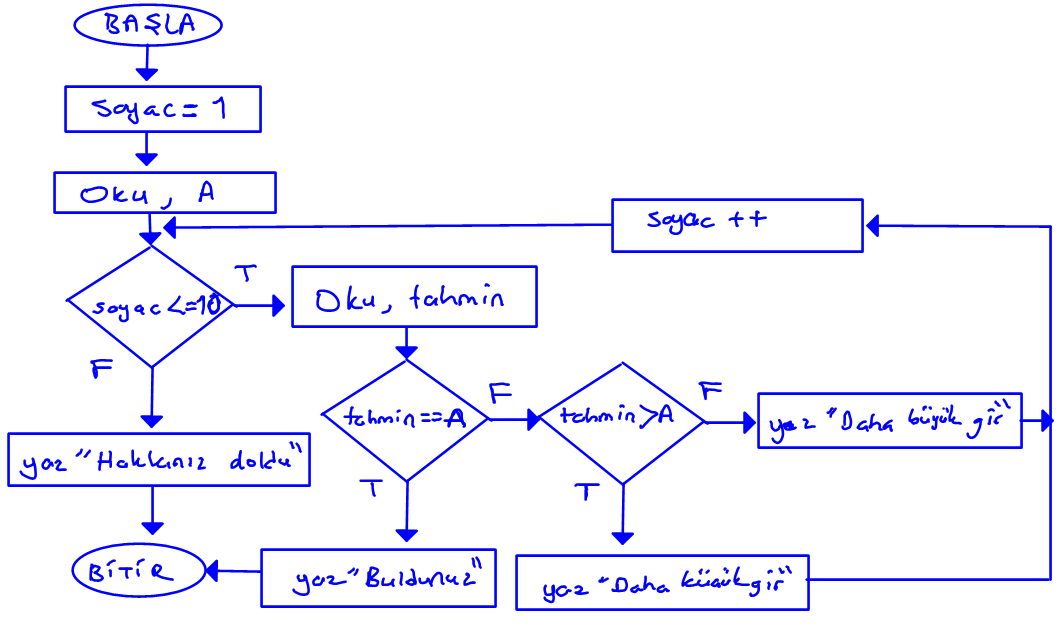 1. Başla
2. Rasgele sayı gir, a
3. sayaç = 1
4. sayaç <= 10 olduğu sürece tekrarla
	Klavyeden sayı gir, x
	eğer x==a ise 
	     yaz "Tebrikler"
	     git Adım-6
	değilse eğer x>a ise 
	     yaz "Daha küçük sayı gir"
	değilse yaz "Daha büyük sayı gir"
	sayaç ++
5. yaz "Üzgünüm bulamadınız"
6.Bitir
12
Örnek-9
3 basamaklı tüm Armstrong sayılarını ekrana yazdıran programın akış diyagramını oluşturun.
Not: Bir sayının basamaklarının küplerinin toplamı sayının kendisine eşitse o sayı armstrong 	sayısıdır.
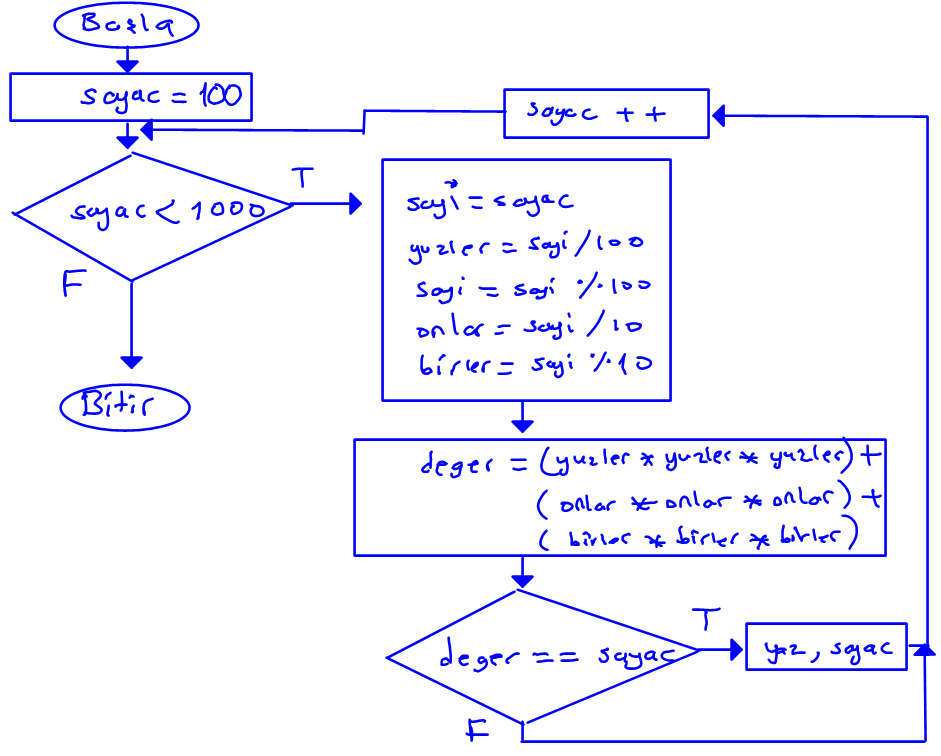 13
Örnek-10
8- Bir işletmede çalışan elemanlara normal ücretlerine ek olarak ürettikleri parça sayısına göre ek ücret verilmektedir. Parça başına ücret aşağıdaki şartlara göre verilmektedir:
	Parça sayısı (0,10) arası için parça başına 5000,
	Parça sayısı [10,30) arası için parça başına 8000,
	Parça sayısı 30 ve yukarısı için parça başına 12000
Buna göre normal maaşı ve ürettiği parça sayısı bilgilerini alarak elamanın alacağı toplam maaşı hesaplayan algoritmanın akış diyagramını çiziniz.
14
Örnek-10
15
Kaynak
Kaan Aslan, “A’dan Z’ye C Klavuzu 8. Basım”, Pusula Yayıncılık, 2002
Bayram AKGÜL, C Programlama Ders notları
"C How to Program", Paul J. Deitel, Harvey Deitel.
Fahri Vatansever, "Algoritma Geliştirme ve Programlamaya Giriş"
16